МЕДИЦИНСКИ УНИВЕРСИТЕТ – ПЛЕВЕН
	ФАКУЛТЕТ „ОБЩЕСТВЕНО ЗДРАВЕ“
	ЦЕНТЪР ЗА ДИСТАНЦИОННО ОБУЧЕНИЕ
Лекция №9
БИОМЕХАНИКА
Стави. Видове стави в зависимост от степента на подвижност - неподвижни (фиброзни), частично подвижни (хрущялни), свободно подвижни (синовиални); в зависимост от формата на контактните повърхности на костите - плоски, цилинд-рични, седловидни, осеви, елипсоидални и сферични; според броя на ставните по-върхности - прости и комплексни. Степени на свобода на движение. Триене и смазване в ставите.  Кинематични съединения и вериги.
Проф. Константин Балашев, дхн
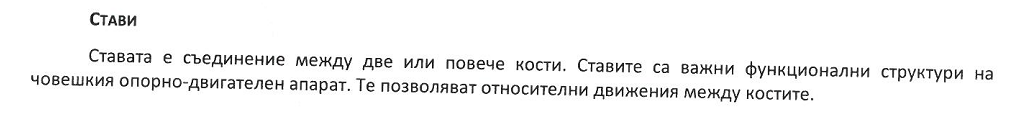 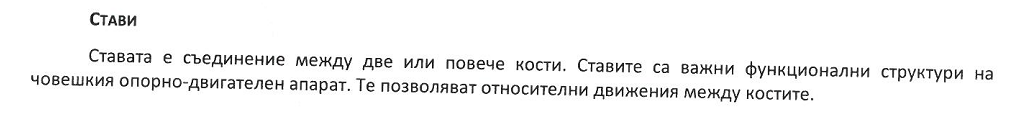 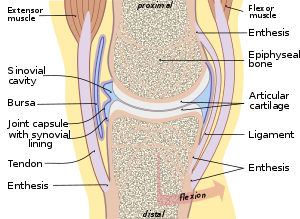 Ставите имат различни степени на свобода, при изпълнение на определени видове движения. Някои стави, като колянната, лакътната и рамната стави, са самосмазващи се и могат да издържат на тежки натования, изпълнявайки плавни и прецизни движения.
4/24/2020
2
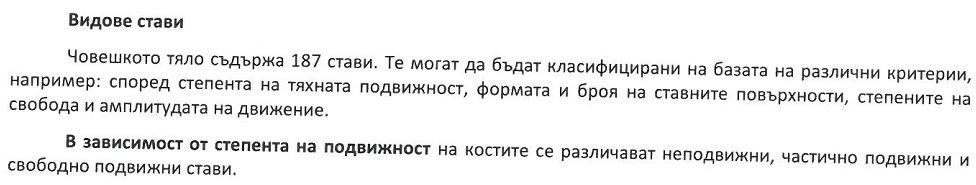 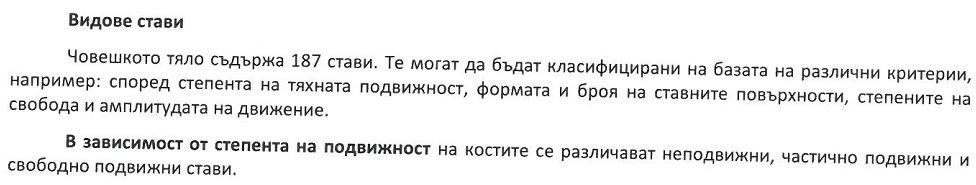 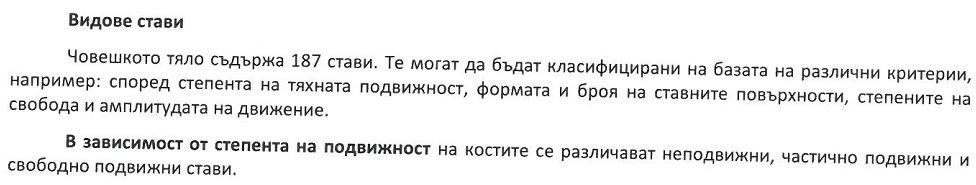 4/24/2020
3
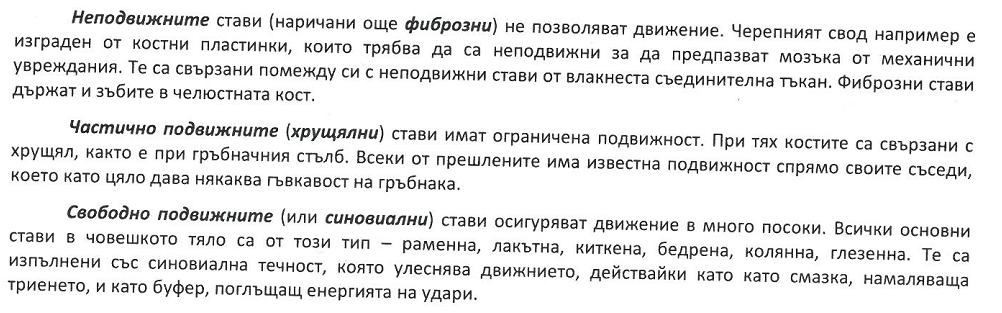 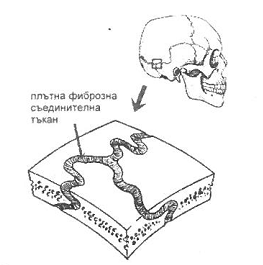 4/24/2020
4
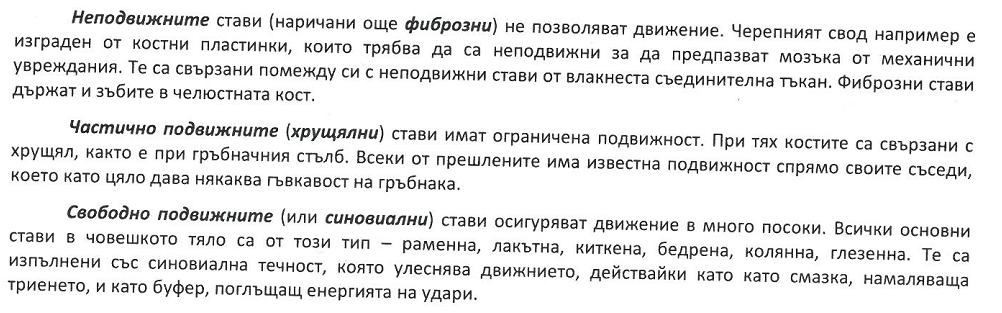 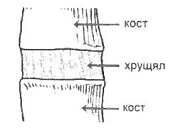 4/24/2020
5
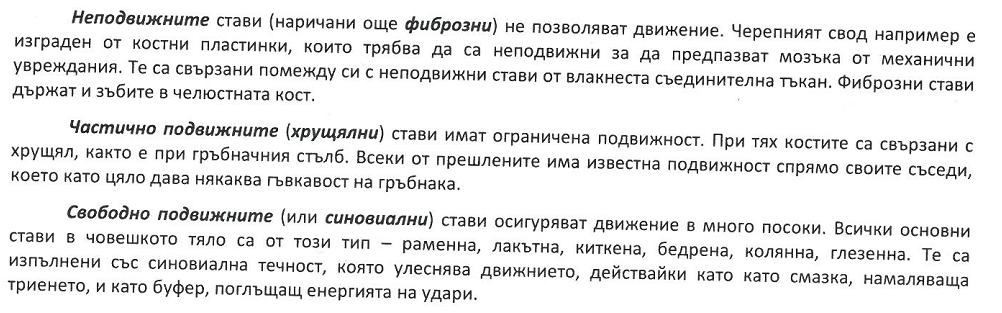 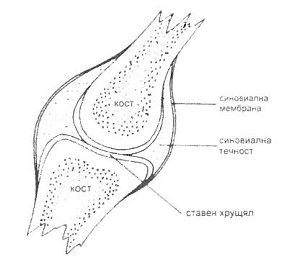 4/24/2020
6
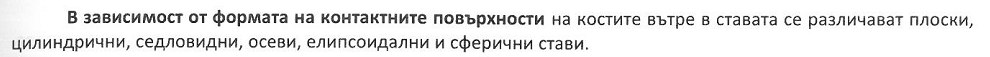 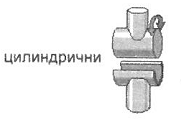 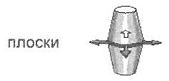 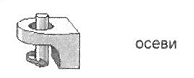 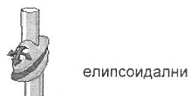 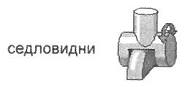 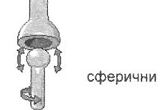 4/24/2020
7
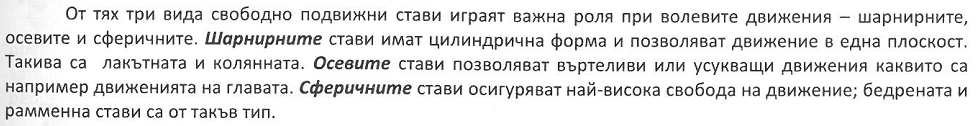 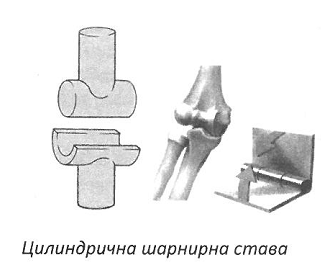 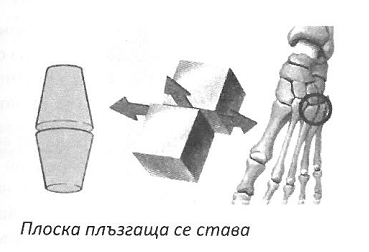 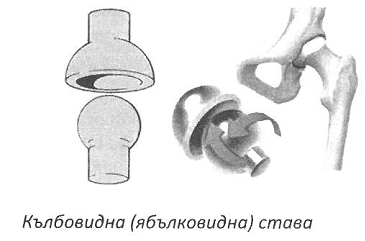 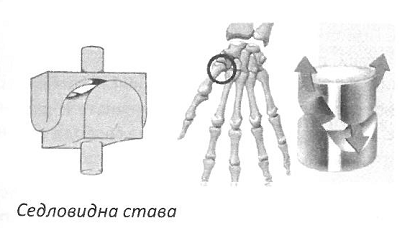 4/24/2020
8
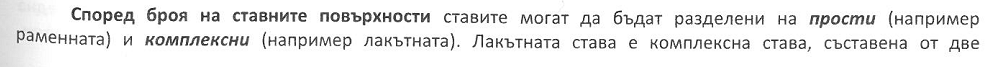 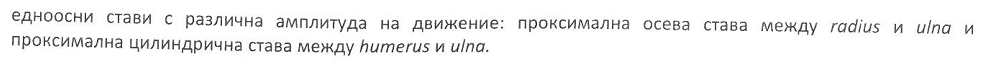 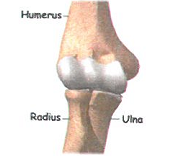 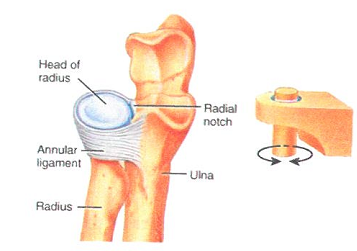 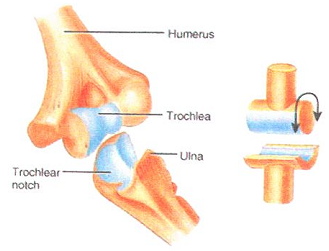 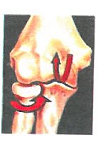 4/24/2020
9
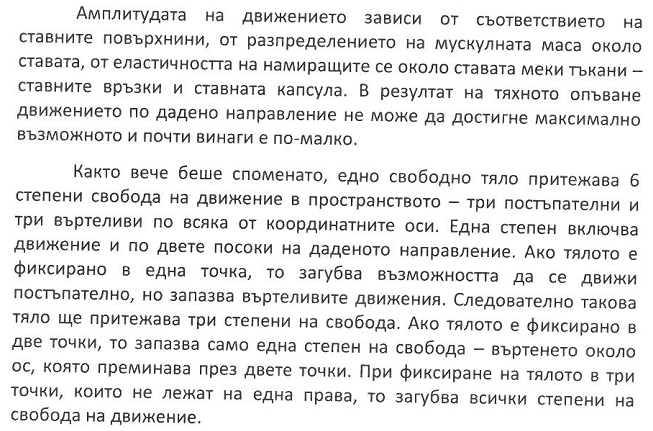 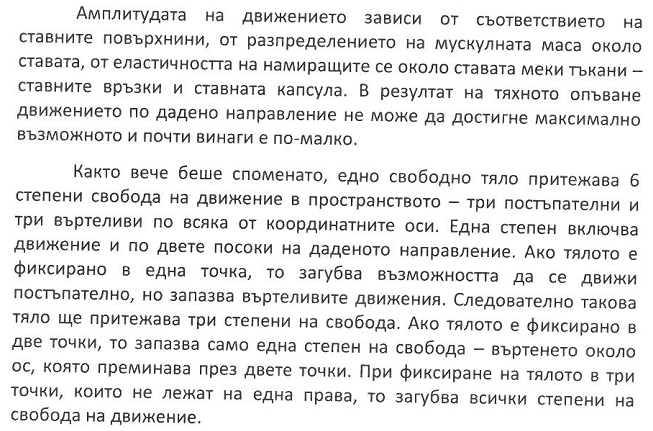 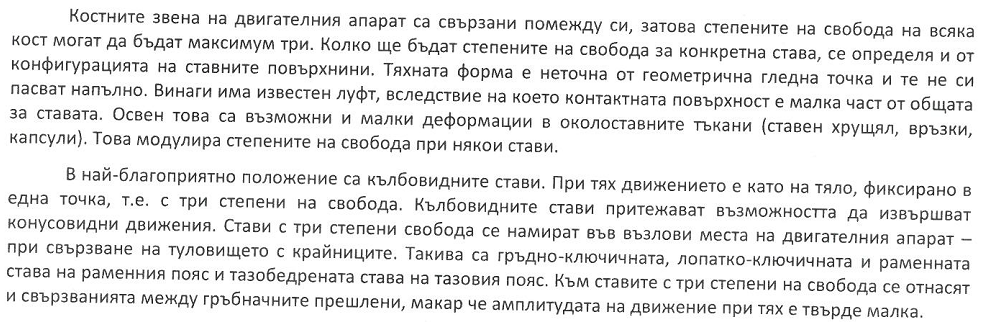 4/24/2020
10
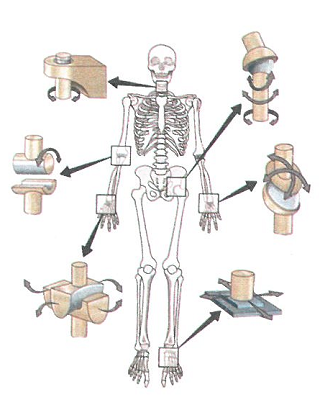 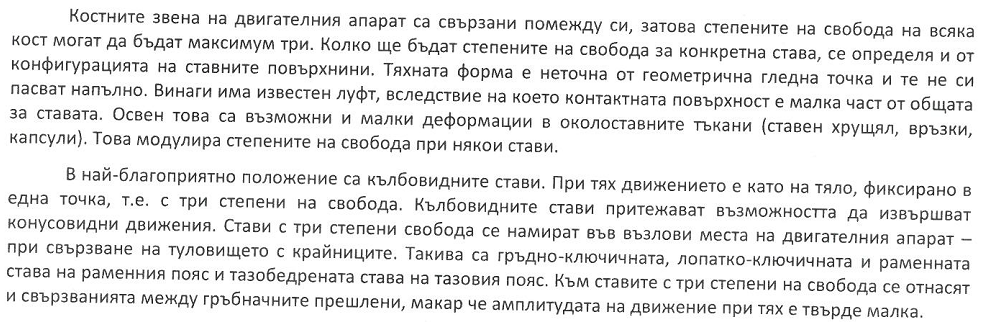 4/24/2020
11
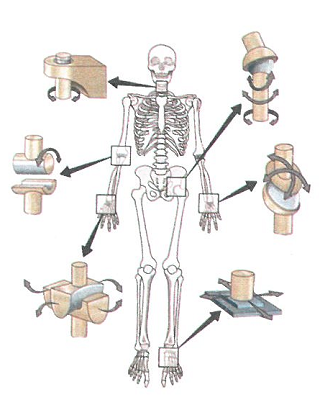 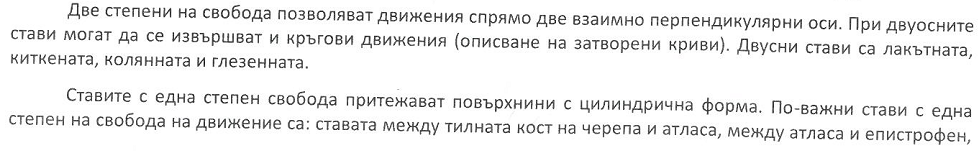 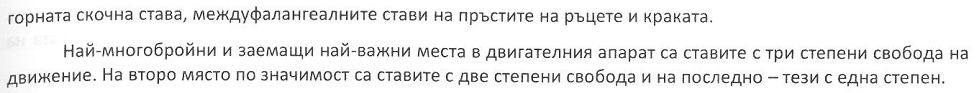 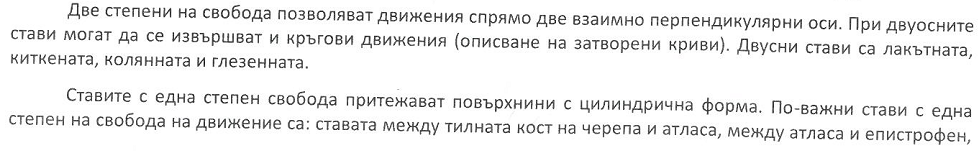 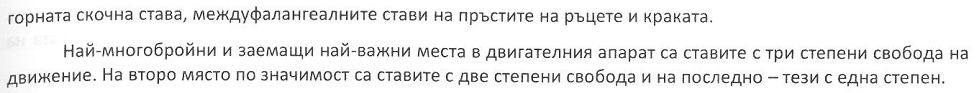 4/24/2020
12
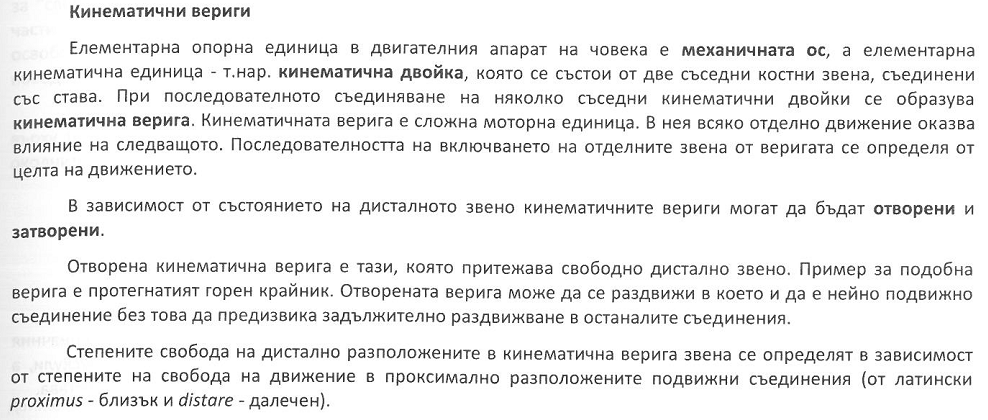 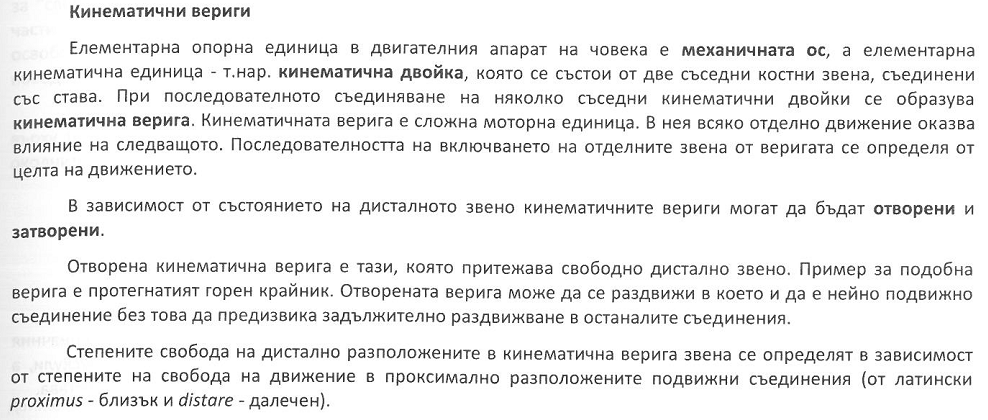 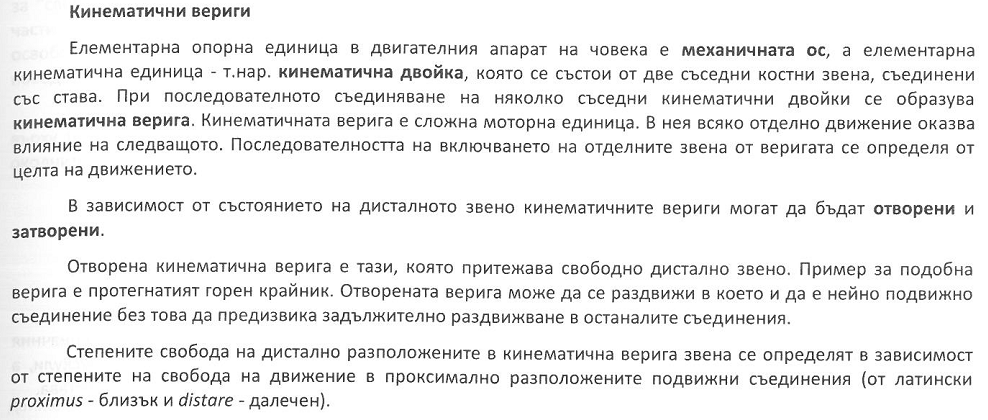 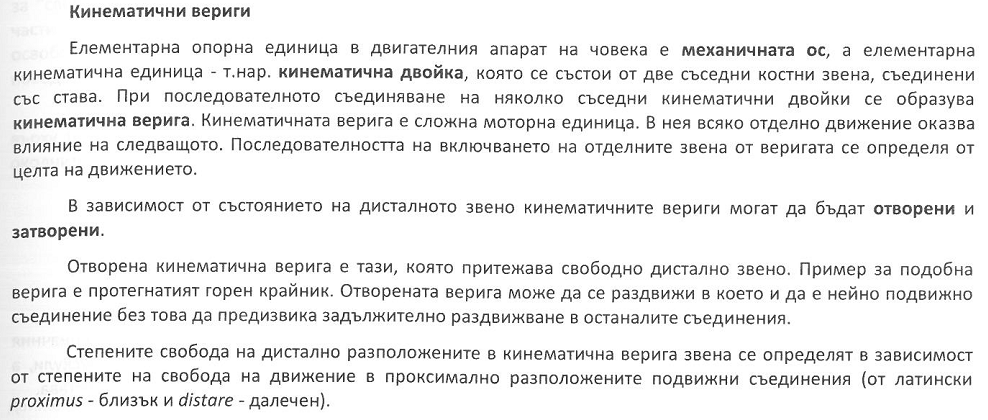 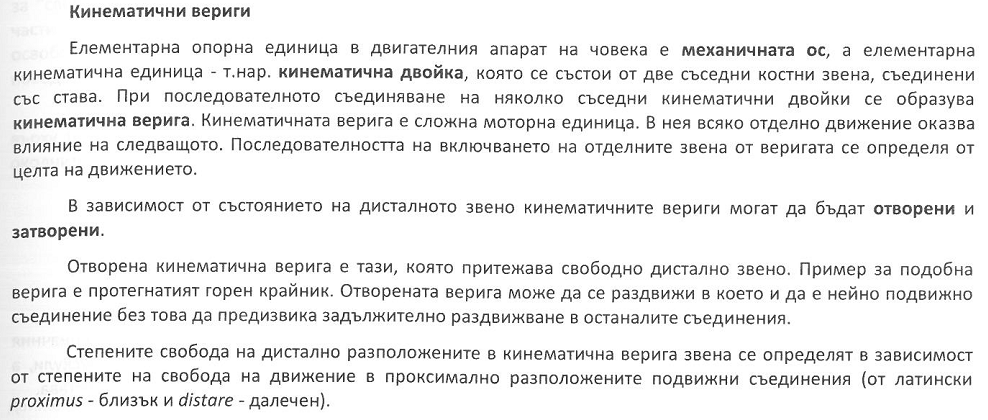 4/24/2020
13
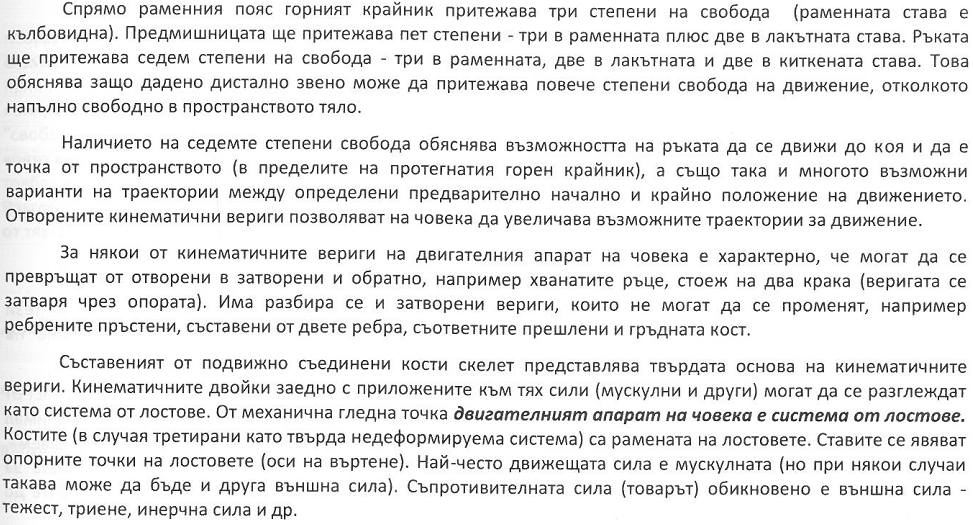 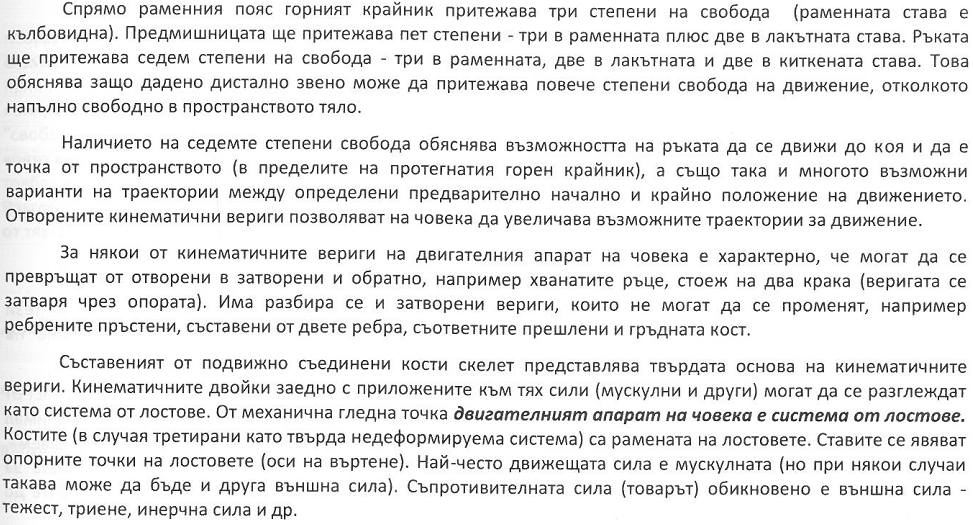 4/24/2020
14
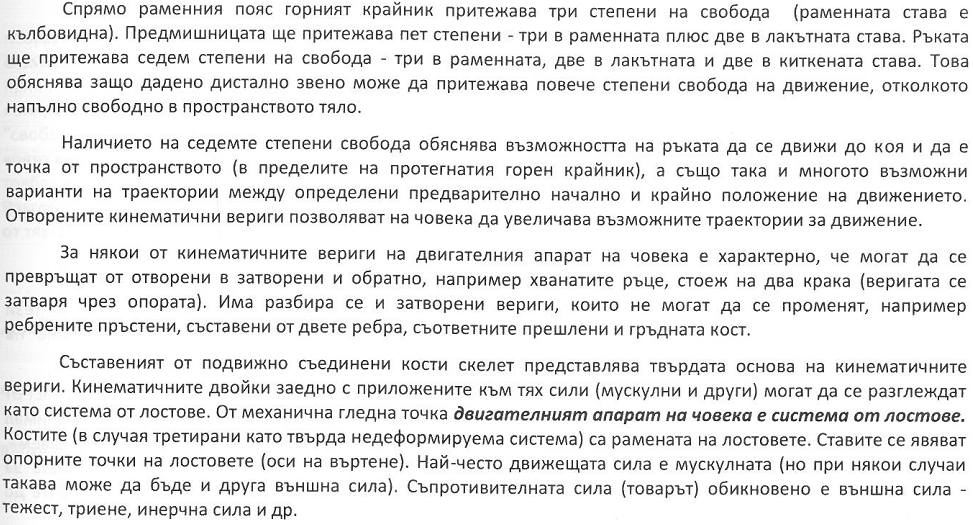 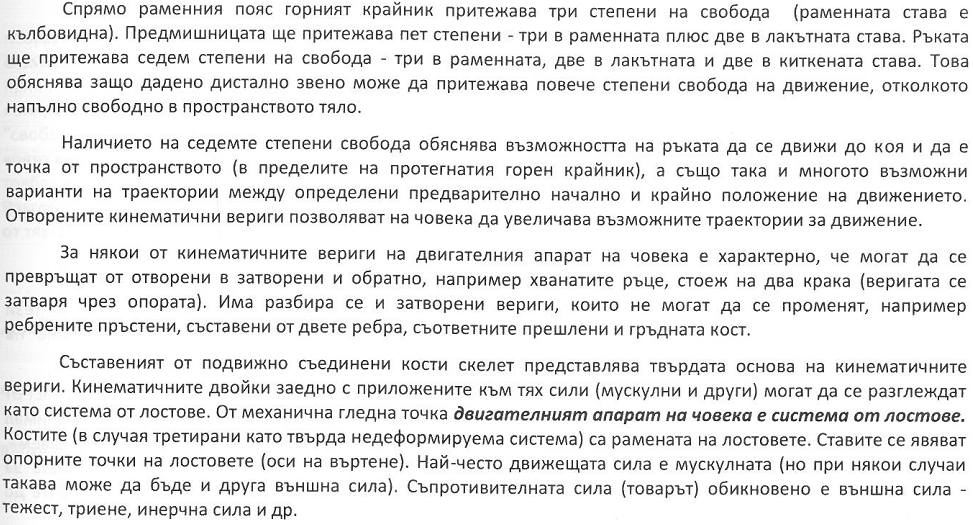 4/24/2020
15
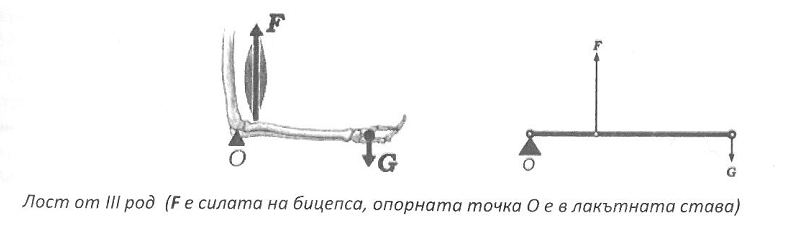 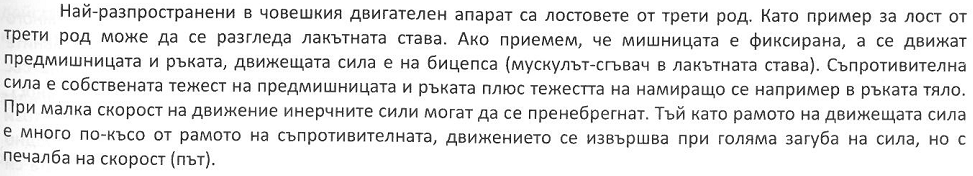 4/24/2020
16
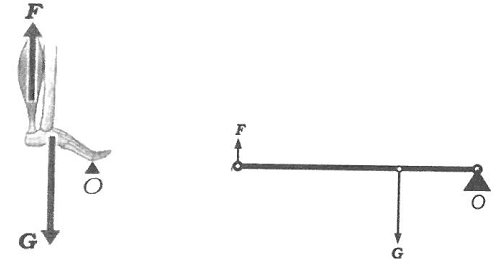 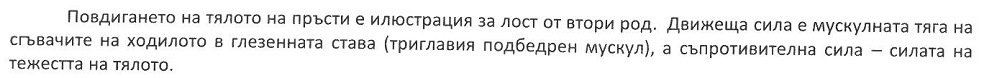 4/24/2020
17
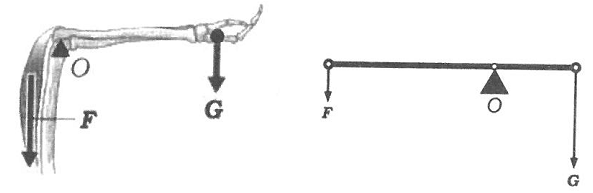 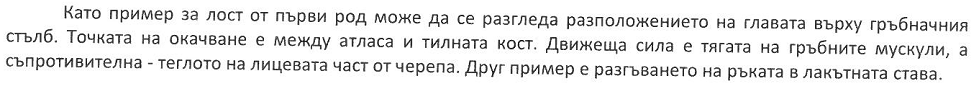 4/24/2020
18
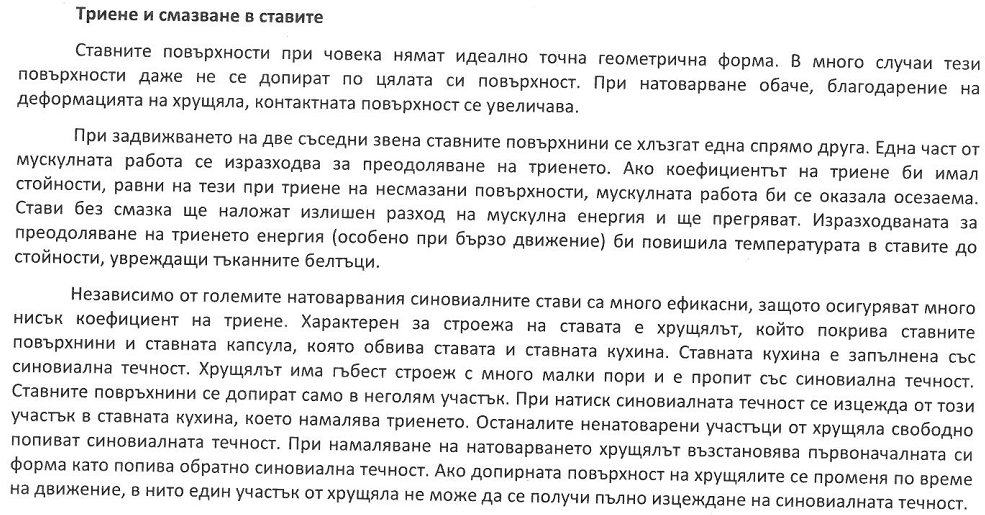 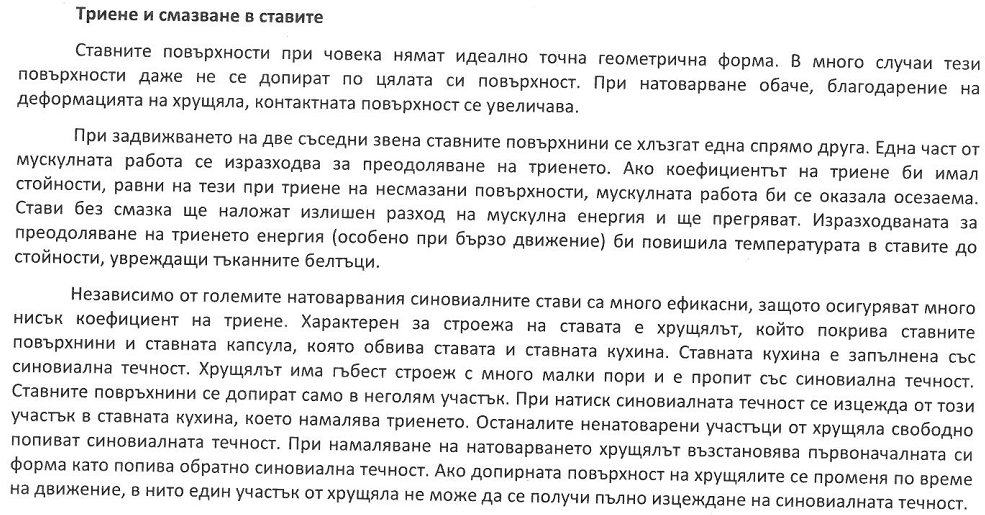 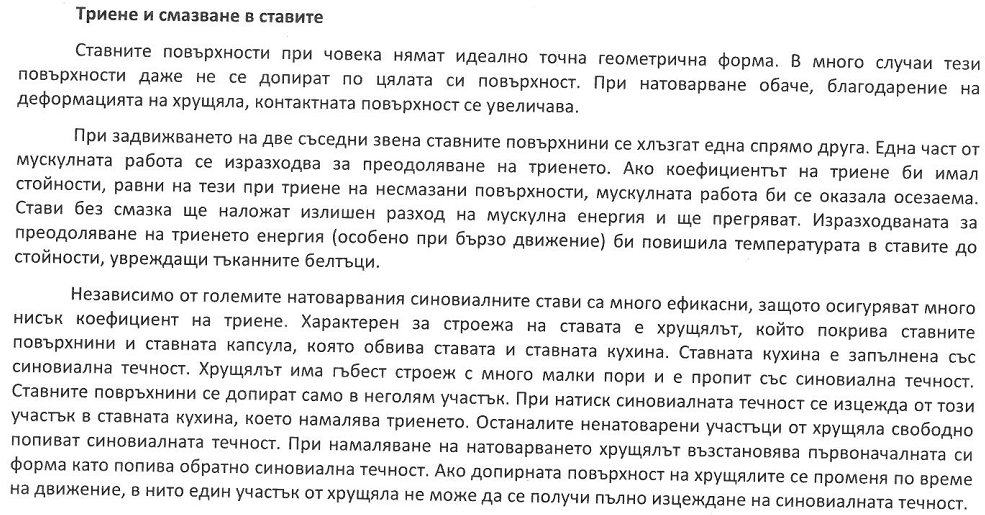 4/24/2020
19
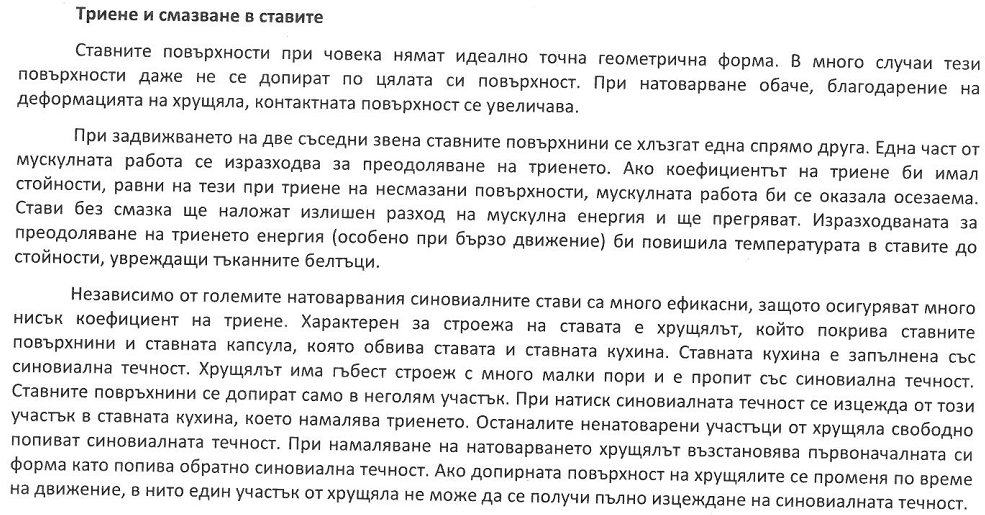 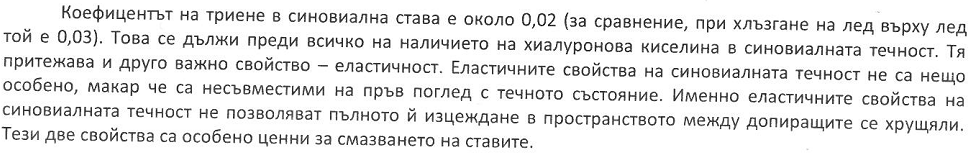 4/24/2020
20
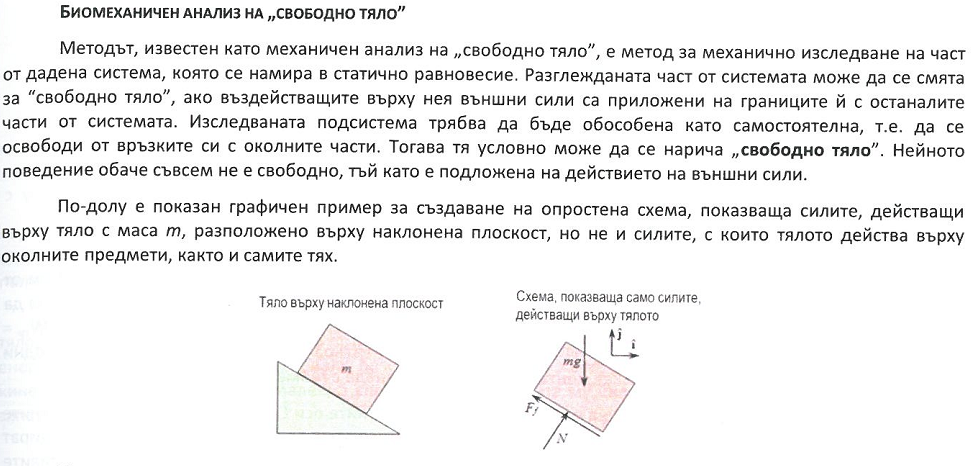 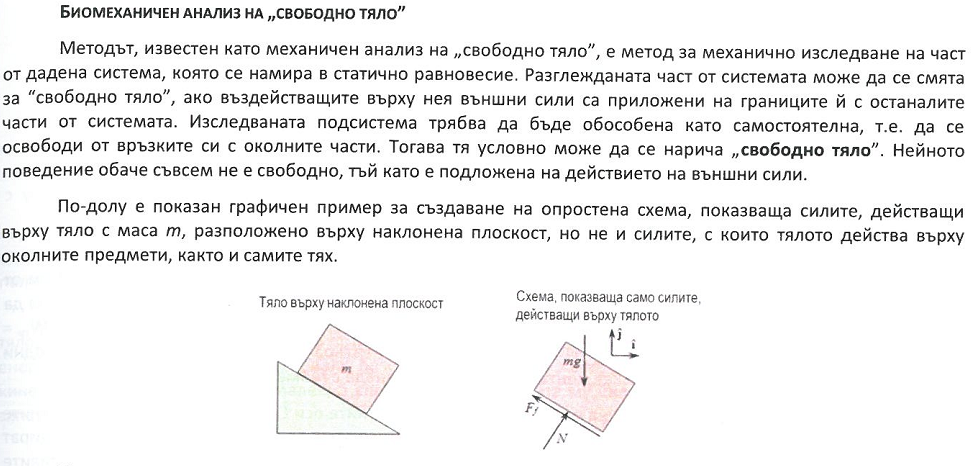 4/24/2020
21
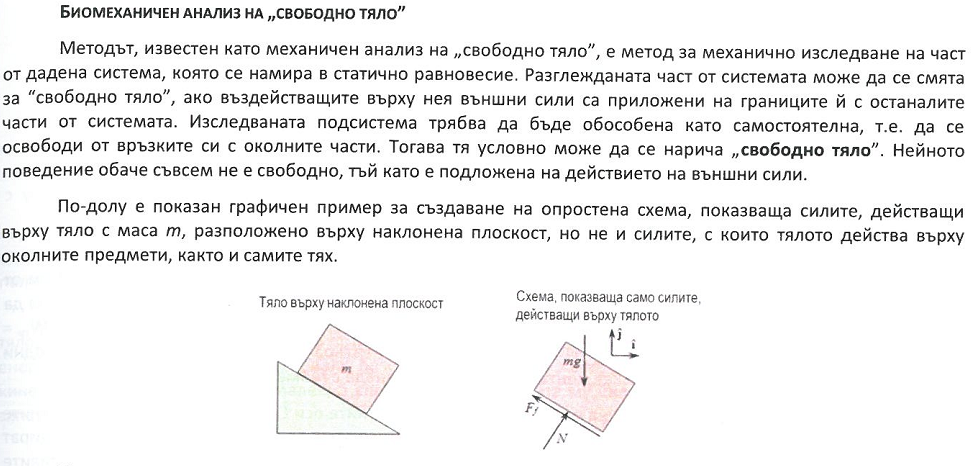 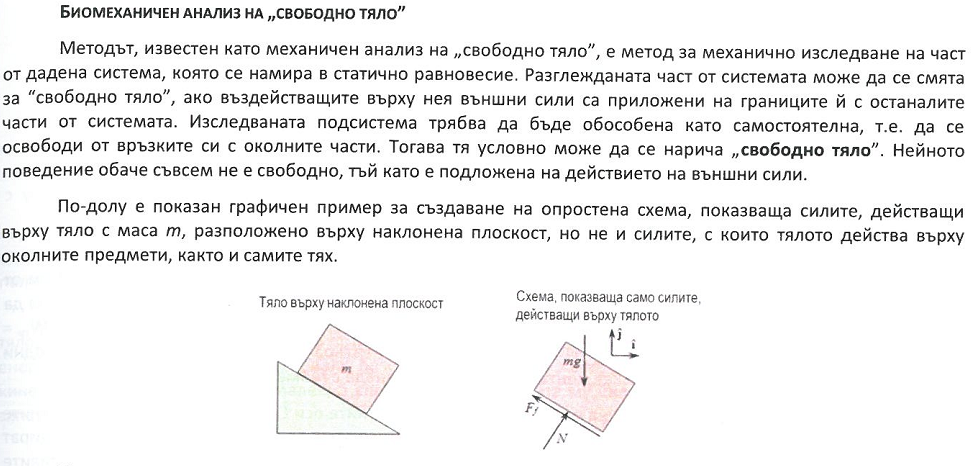 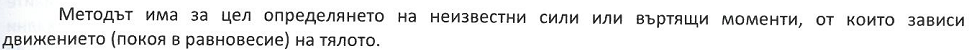 4/24/2020
22
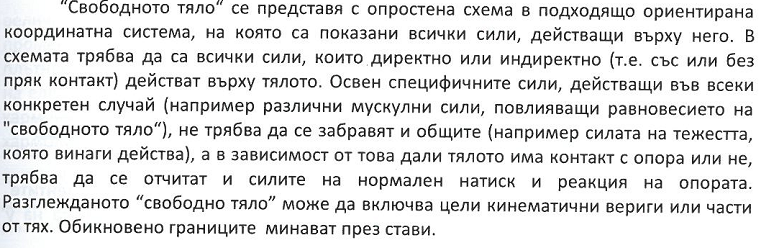 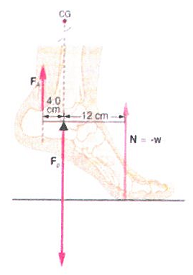 4/24/2020
23
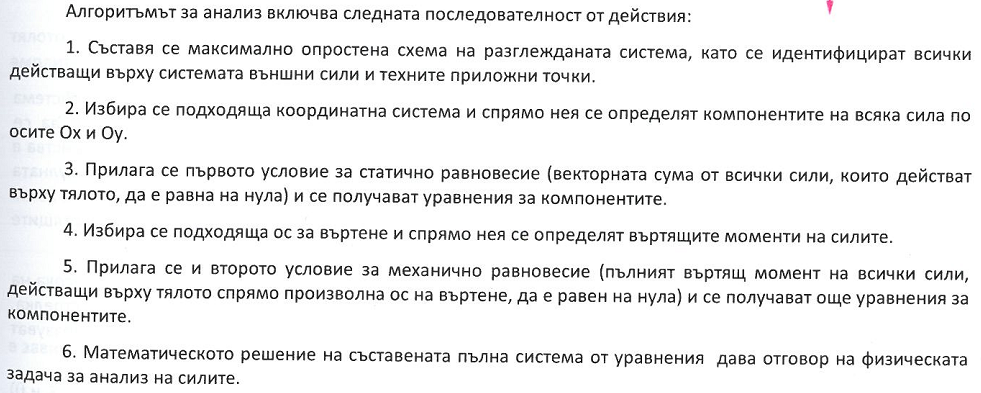 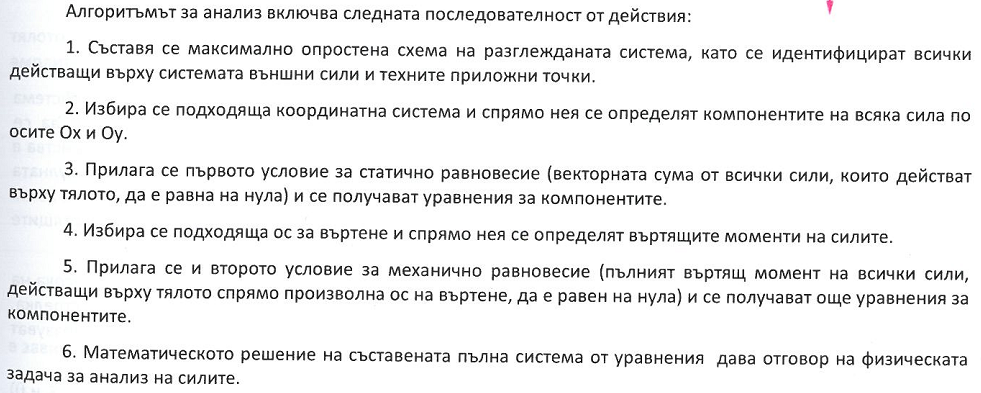 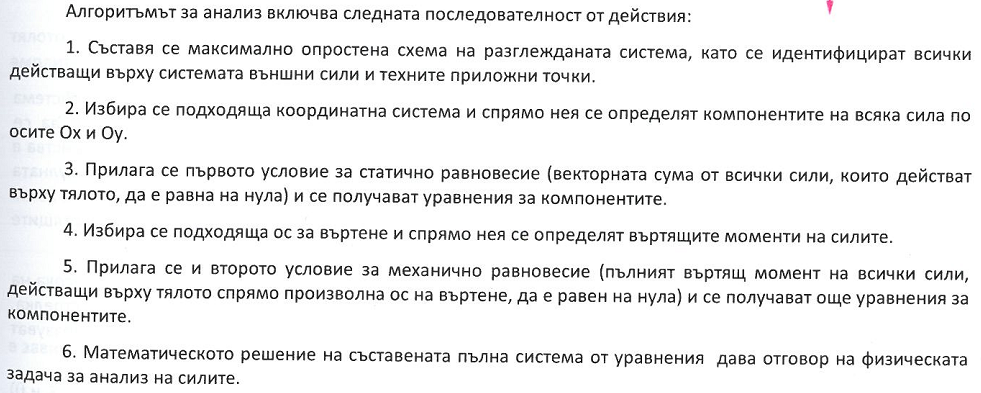 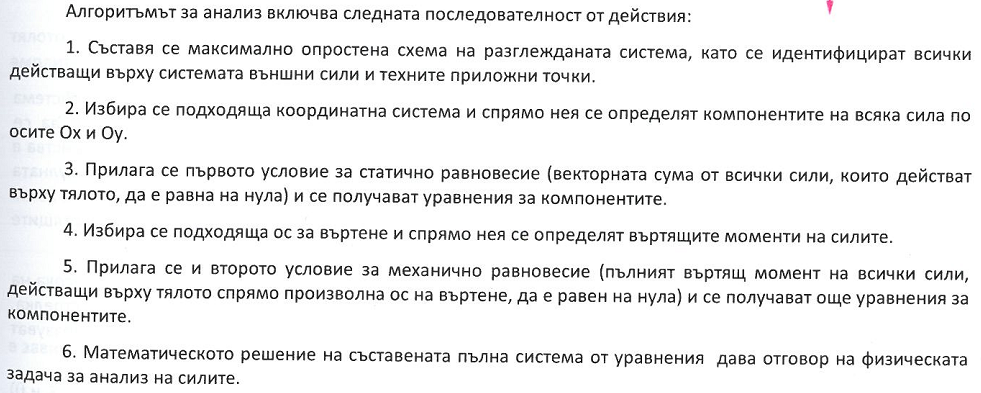 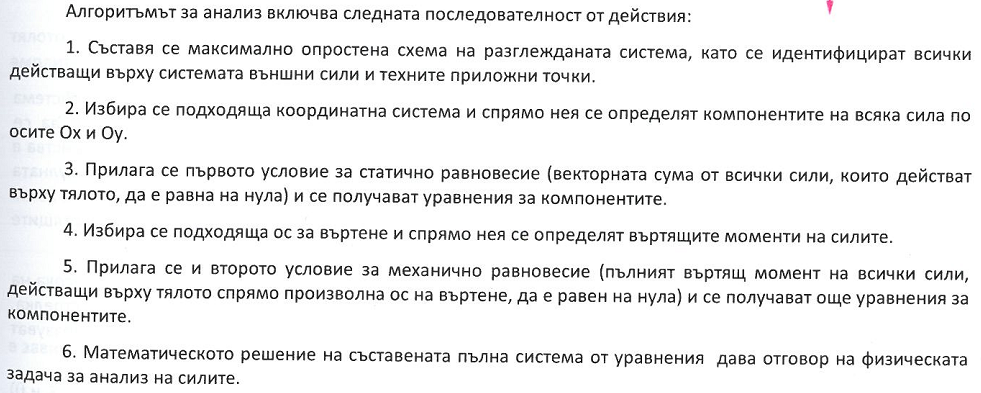 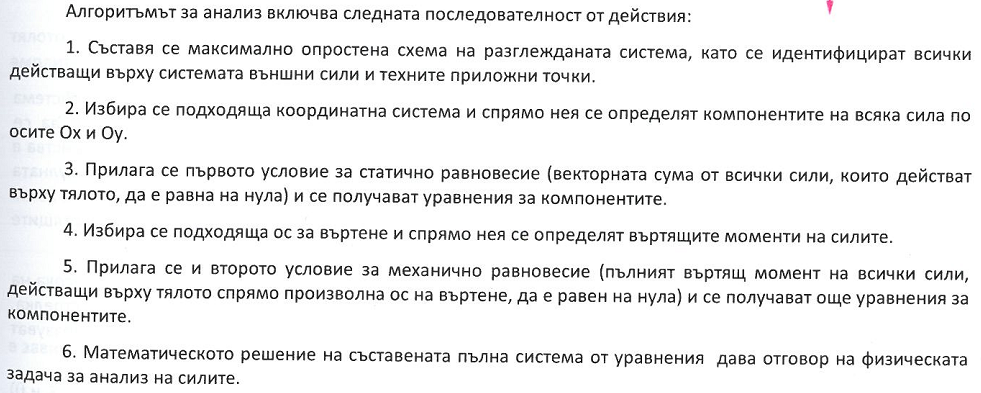 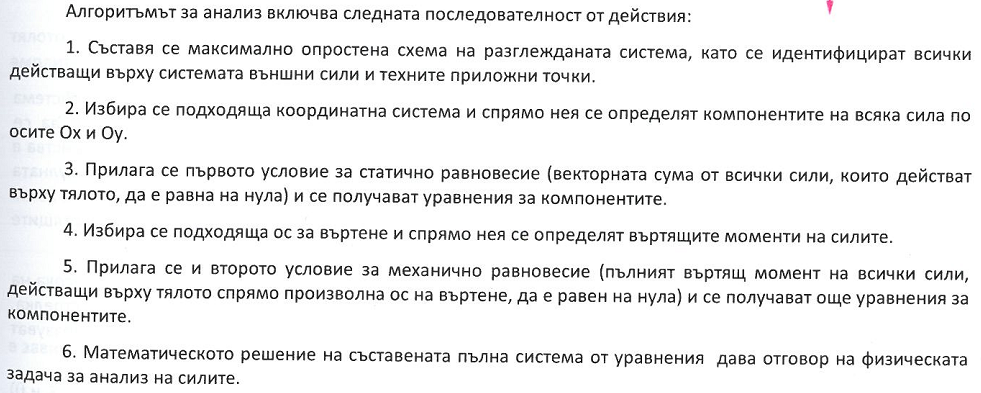 4/24/2020
24
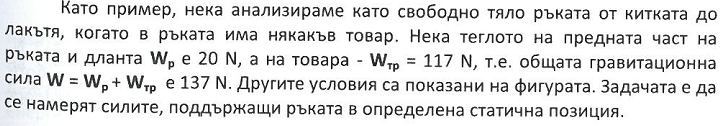 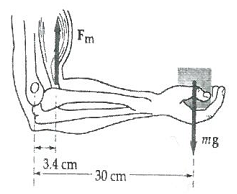 4/24/2020
25
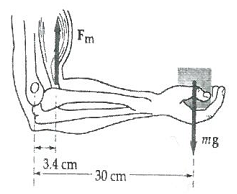 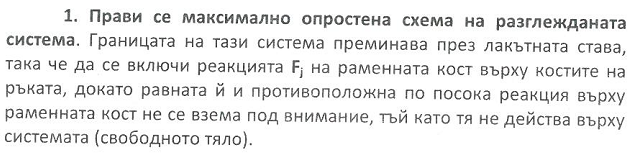 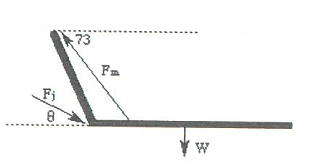 4/24/2020
26
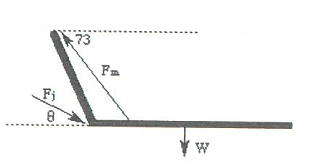 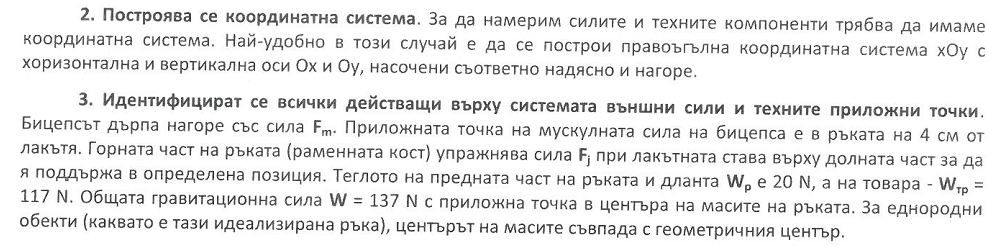 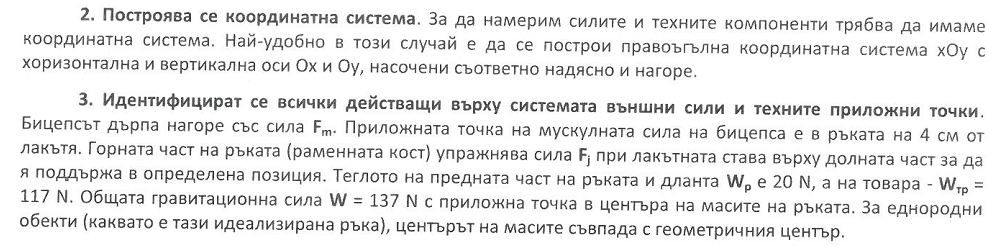 4/24/2020
27
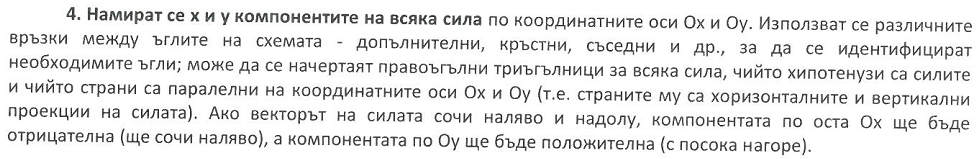 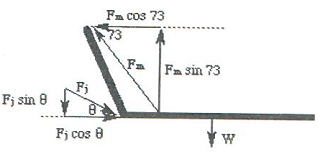 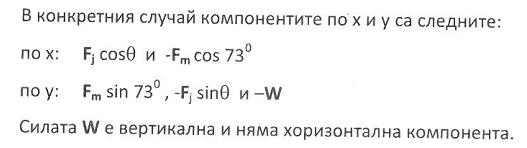 4/24/2020
28
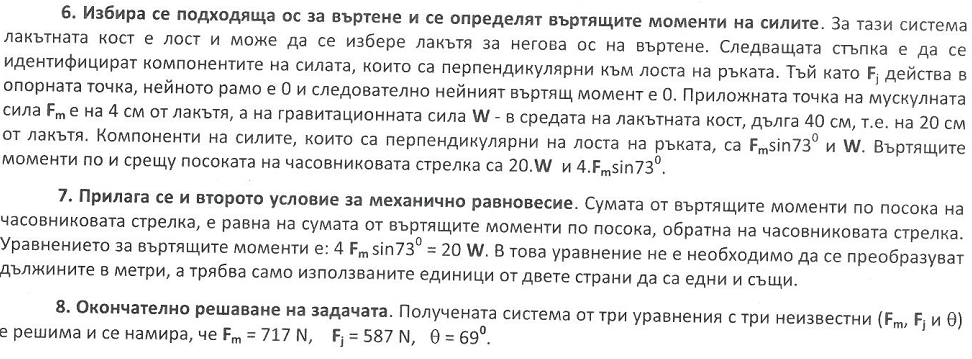 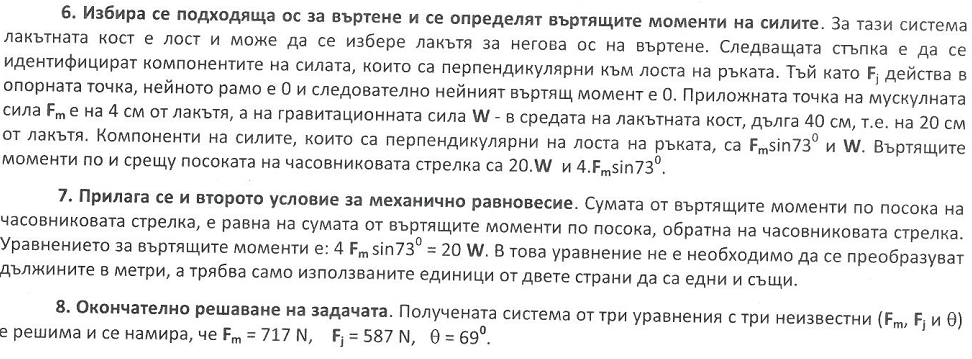 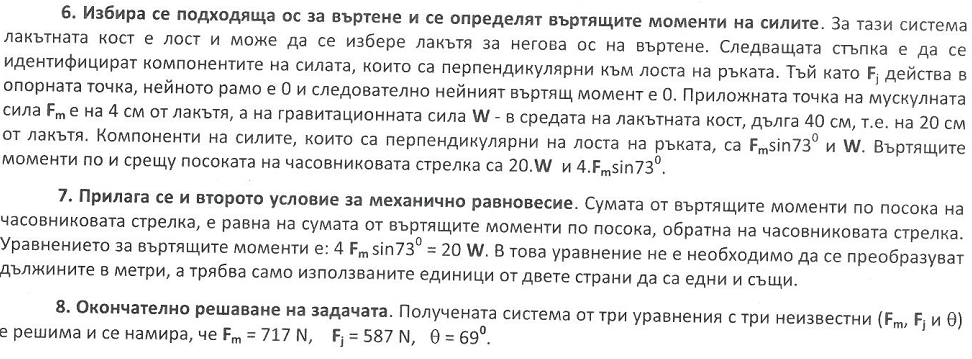 4/24/2020
29
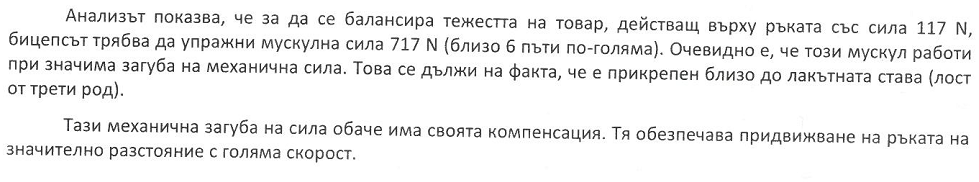 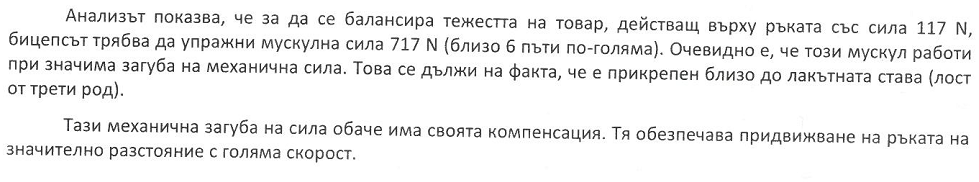 4/24/2020
30